Как сделать урок                        интересным
Разминка
Буквенный диктант
Числовой диктант
Цифровой диктант
Задания со сменой установки
Проверка внимания
Развитие смысловой памяти 
для 5 класса

Подготовила учитель 
математики МОУ Лицей 7 
Дзержинского района г. Волгограда 
Юрко Татьяна Геннадьевна
РазминкаПриём фронтальной работы, вовлекающий в деятельность весь класс, развивает быстроту реакции, умение слушать и слышать вопрос, чётко и конкретно мыслить.  Детям предлагается как можно быстрее, хором отвечать на вопросы и самостоятельно оценивать себя: в случае правильного ответа ставить себе в тетради заметку. В конце разминки учитель объясняет, за сколько ответов можно поставить себе «+»
Буквенный  диктантСмысл диктанта в следующем: учащиеся отвечают про себя на вопрос, а записывают лишь первую букву ответа. Затем из выделенных слов учащиеся составляют слово
Т – цирковая кличка  собаки Каштанка,
(Тётка)
Р – полевой цветок народный для гадания пригодный,
(ромашка)
О – время года, когда листья становятся разноцветными,
(осень)
З – свет мой … скажи, да всю правду расскажи,
(зеркало)
Е - самая плохая оценка (7 букв),
(единица)
К – и от дедушки ушёл и от бабушки ушёл,
(Колобок)
О – металл, из которого сделан стойкий солдатик,
(олово)
Из первых слов составляем слово- анаграмму - ОТРЕЗОК
Числовой диктантПри использовании этого приёма дети вспоминают два понятия , пытаются сохранить их памяти, а затем по заданию учителя совершают между ними какое-либо действие и ответ записывают в тетрадь.
Сумму смежных углов разделите на количество сторон квадрата.
Количество материков умножьте на количество океанов.
Найдите сумму цифр года начала второй мировой войны.
Разделите  прямой угол на 3 части.
Объём куба с ребром 4 см, разделите на объём куба с ребром 2 см.
Диаметр окружности 8 см, разделите его на радиус этой же окружности.
Наибольшее трёхзначное число умножьте на наименьшее натуральное число.
Цифровой диктантСмысл диктанта в следующем: Учитель произносит следующее утверждение и, если ученик согласен, то ставит единицу (1), если нет- нуль (0). В результате получается число. Все, кто получили правильное число получают «плюс» за работу.
Тема «Решение уравнений»
Уравнение – это равенство, содержащее букву, значение которой надо найти.
Чтобы найти неизвестное слагаемое, надо к сумме прибавить известное слагаемое.
Решить уравнение – значит найти все его корни (или убедиться, что корней нет).
100 : 4 = 20
Чтобы найти неизвестное уменьшаемое, надо к разности прибавить вычитаемое.
Корнем уравнения называется значение буквы, при котором из уравнения получается верное числовое равенство.
120 больше 60 на 2.
Полученное число   1.010.110
Задания со сменой установкиСмысл задания в следующем: на доске заранее пишется задание (несколько чисел, фигуры), учащимся предлагается их запомнить в том же порядке. Затем задание убираем, а дети должны постараться ответить на вопросы учителя (отвечают хором) или письменно в тетрадях
43   0   55   148   1812
1. Сколько всего чисел?2. На каком месте стоит число, которое не является натуральным?3. На каком месте стоит число, в записи которого цифра 1 стоит в разряде десятков?4. Сложите 3-е и 5-е числа с конца.5. Какое число стоит после нуля?6. На каком месте стоит трёхзначное число?7. Какие цифры отсутствуют в ряду?8. Назовите первое число.9. Какому историческому событию соответствует последнее число?
Задания на проверку внимания
Внимательно  посмотрите  на  плакат . 
               Вам  дается  одна  секунда , после  чего  плакат  будет  убран , а  вы  
               должны  сложить  три  числа , которые  были  на  нём  и  назвать  сумму  
               этих  чисел .
 


   
 
 
 
 
 
 
                Эксперимент  заключается  в  том , что  дана  установка : 
                Назвать  сумму  чисел , а  вопросы  будут  иметь  другое  содержание 
                Какое  число  записано  внутри  квадрата , треугольника , круга  ?
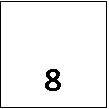 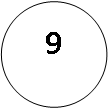 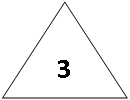 Развитие смысловой памятиУчитель сначала читает по блокам пары слов, а затем – только первое слово каждой пары. Учащиеся должны воспроизвести в своих тетрадях второе слово каждой пары.
Блок 1
Равные – доли
Обыкновенные - дроби
Числитель – знаменатель
Часть – целое
Половина – часа
Смешанное – число
Неполное - частное
Блок 2
Окружность – круг
Часть – окружности
Радиус – диаметр
Четверть – часа
Половина – диаметра
Целое – дробное
Неправильная - дробь